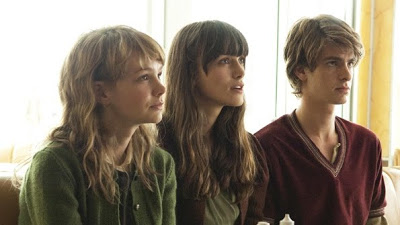 Week 5
Symbol, Motif, Introduction to Character – Reading on to Part 2.
Symbol – what is it?
a thing that represents or stands for something else, especially a material object representing something abstract.

And a motif?
a recurring subject, theme, idea, etc., especially in a literary, artistic, or musical work.
[Speaker Notes: 10 mins]
Symbol
Your Task – to create a PowerPoint slide and give a presentation on each of the motifs provided
Find all the references to your motif in the text.  Write out the quotes and give page numbers.
Explain what it represents within the novel
Explain whether it changes in significance as the novel progresses.
Representing:  music and memories, connections with Hailsham and the connotations of safety and a sense of belonging
Tommy buying the tape in Norfolk, representing his friendship and love
One of Kathy’s possessions:  she attempts to collect an identity (in part) through the accumulation of possessions
Represents loss in Kathy’s life:  foreshadowing many losses.
Used as a structural device to create tension (“that’s another story I’ll come to later” – Chapter 6 – resolved in Chapter 15 “mainly a nostalgia thing)
Reading On… Important quotes… in Chapter 4
p 37 … the chance to rest – to stop and think and remember… I've been getting the urge to order all these old memories.  The verb "rest" has sinister connotations on a re-reading of this novel.  The order that Kathy finds is non-linear and fragmentary – emulating the way in which we recall memories
p 38 Repeated phrase of the intrusive narrator "I don't know if you had collections where you were"
p 41 "tugging at my mind" repeated from p 37 "tugging at my memory" – sense of the power of her memories, almost working independently from her
p 43 Hailsham was full of hiding places – lexis of surveillance
p45 Metafictionality of the narrative – Kathy controlling it ("But that's not what I want to talk about now… I want to get a few things down about Ruth").  Interesting division here between spoken and written narrative.
p 45 "vague memory" – the unreliable narrator.  Shift into the present tense to tell the story "I'm playing in the sandpit" – use of the historic present helps to create a sense of immediacy
p 47 "mesh boundary" – this is a novel that uses the motif of fences to suggest restrictions, predominantly mental rather than physical ones
p 48 characteristic delaying of resolution, and proleptic reference as Ishiguro makes the reader wait to find the answer:  ("I found out though over the next several days.")  See also p 52, for example, "What happened after that…" etc)
Reading on … notable quotes in Chapter 5
p 49 "I'm not sure…. My guess is.." vague language of the unreliable narrator.  Seen again on p 56 where she says "Maybe I'm exaggerating it a bit."
p 49 "I certainly wasn't the only one of my age to feel their presence day or night" – implicit recognition that the sinister connotations of the woods are particularly felt by the clones ("of my age").  These are rumours that the guardians don't repress – the woods help to contain the clones, by creating a sense of threat beyond the boundaries of Hailsham.
p 50 – 51 lexical repetition of darkness and shadow and the gothic component of moonlight.  The repeated idea that by telling a story, it becomes true.
p 52 – 53  lexis of pretence and deception ("pretended" "I didn't believe this"), in a novel where the clones are not told the truth.  Here Ruth emulates that deception.
p 55 Each setting carries a different association for Kathy, and therefore the reader:  the woods foreground fear, the pond foregrounds concealment ("I heard them talking" etc), and in the present Kathy drives down a "long grey road", perhaps suggesting her truncated life and future – see also p 57 "empty fields").
p 55 non linear narrative is clear in the fact that one memory reminds Kathy of "something that happened about three years later."
p 59- 60 analogical function of setting is clear here, with the repeated references to "fog and drizzle" "the rain" "the fog" "rain" "fog and rain" "the rain" – Kathy is confused and upset.
Reading on … worthwhile quotes in Chapter 6 …
p 64  Idea of losing things ("I lost my favourite tape") and the way that she attempts to collect an identity (in part) through the accumulation of possessions.  The "copy" of the tape is there to replace the original – a reflection on the clones?
p 64 sense of looking forward (proleptic reference):  "Maybe come the end of the year…"
p 65 "a gap" in the calendar collection – characteristic of the clones' education, which is partial.
p 65 "lost corner" – where they find the tape, and where the clones are kept – like lost property
p 65 "reminiscing" – verbs associated with memory are used throughout
p 66 "But I wanted to talk"… Kathy controlling the narrative
p 67 "I don't know how it was where you were…" (see also p 13 and p 36)
p 69 Clear sense of the spoken voice with the interrogative ("So why had we stayed silent that day?" and the fragmented syntax (" – we were nine or ten – ")
p 69  Kathy is "secretive" about the tape, (see also p 73 "little secrets") and on page 71, it becomes clear why this is necessary, as she realises that Madame is watching her "framed in the doorway".  When Kathy returns to her friends she "didn't tell them anything" ( p72) – she recognises the need to deceive others, in this dystopian, controlling world.
p 75 "it's an object, like a broach or a ring, and especially now Ruth has gone, it's become one of my most precious possessions" – lexically Ruth and the tape are linked in this sentence.  The tape represents Kathy's tie to Hailsham, and therefore to Ruth.  Both are objectified.  "Gone" is used euphemistically here.
Never Let Me Go
Characterisation – Chapters 7 - 10
[Speaker Notes: Introduction.  Aims and objectives:  to read on through to Chapter 11, jigsawing their ideas; looking at the function of characters; start to think about the role of science in these novels.]
Your task
In your group, you are responsible for either Chapter 7, 8, 9, or 10.
You should answer the questions in written form.
You will be asked to feedback to the class.
Chapter 7 – Jessie B Levi Hannah Will
Chapter 8 – Katie Jessie G Ellie H Emily
Chapter 9 – Darcy Sabrina Ellie L Eve Max 
Chapter 10 – Ella Harry Sasha Luke Emily S Ruqia
[Speaker Notes: Jigsawing information on the different chapters:  picked up at the start of next lesson.]
Chapter 7
Questions:
What happens in this chapter?
What do you notice about the narrative voice at the start of this chapter?
What symbols or motifs are evident  in this chapter?  What do they symbolise or represent?
What is the setting of this chapter?  What function does it play?
What do you consider to be the most important extract/quote in this chapter and why?
 
Summary:  Focus is on the last few years at Hailsham, and on Miss Lucy.  Kathy realises that Miss Lucy is different, and Kathy returns to the moment when Miss Lucy reveals that they are created for the single purpose of donating their organs.  Kathy discusses these revelations with Ruth years later and it becomes clear that Ruth and Kathy have different memories of the event.  At about thirteen, they joke about giving donations, and this reminds Kathy of when Tommy cut his elbow and an older boy warns him that if he bends his arm, then the skin will unzip.  Kathy doesn’t tell Tommy that this is untrue, and then feels guilty.  However, after Miss Lucy’s talk, “jokes about donations faded away, and we started to think properly about things”.  Years later, Kathy and Tommy discuss how they never thought about Miss Lucy’s feelings.
Notesp 76 Opens with a self-conscious reference to ordering her writing:  “I want to move on now to our last years” – sense of preparing for the next stage.
P 76 “I’m talking” – sense of spoken v written voice throughout.
P 77 the fences at Hailsham:  repeated motif of boundaries (spiritual/emotional)
P 77 structure of setting up the event “the downpour” and the gap before the explanation and elaboration.  Use of the definite article to indicate the importance of the event
P79 repeated theme of silence/secrecy  - Miss Lucy can’t “keep silent” and  “you’ve been told and not told”:  imitating the reader’s own piecing together of the meaning of the novel. Repeated again p 85 “I didn’t tell him then”
P 80 first explicit explanation of the clones “purpose”:  realisation that the reader and the children are experiencing the same level of ignorance.  Repeated again in Tommy’s “innocence” p 85
P 81 Kathy’s lack of comprehension “we were always just too young to understand properly”, and the metaphorical “smuggling” in of information:  something secret and illegal; seen again at the end of the chapter:  the emotional immaturity of the clones “we never considered anything from her viewpoint”.
Chapter 8
Questions:
What happens in this chapter?
What do you notice about the narrative voice at the start of this chapter?
What symbols or motifs are evident in this chapter?  What do they symbolise or represent?
What is the setting of this chapter?  What function does it play?
What do you consider to be the most important extract/quote in this chapter and why?
Summary:  Opening with meeting Miss Lucy in Room 22, Kathy is 16 and it is sunny.  Miss Lucy is blacking out handwriting.  Kathy knows that Tommy has had an unsettling interaction with Miss Lucy, but she doesn’t know much about it because she and Tommy are not communicating well.  Tommy has got upset over the pictures of Hailsham life that Patricia C had drawn, and Kathy realises now that it was because of Miss Lucy’s talk with Tommy over his creativity.  Tommy and Ruth have been dating for 6 months, and they split up.  The topic of sex is explored, including terms for those students who “fancied your own sex”, and the fact that the clones claim that they are all having sex.  Kathy feels that she ought to have sex.
Notes 
P 89 motif of closed or open doors – sense of secrecy, and discovery
P 95  sense of lack of comprehension – “my guess” repeated throughout the novel
P 95 unreliable narrator “what I remember is..” sense of mis-remembering, or leaving details out, see also end of chapter “it all got confused”
P96 repetition of spoken discourse:  “So I had my eye on…” “So I’d chosen Harry…” “So I kept delaying…”
Chapter 9
Questions:
What happens in this chapter?
What do you notice about the narrative voice at the start of this chapter?
What symbols or motifs are evident in this chapter?  What do they symbolise or represent?
What is the setting of this chapter?  What function does it play?
What do you consider to be the most important extract/quote in this chapter and why?
Summary
After the split between Tommy and Ruth, students discuss how Kathy is Ruth’s natural successor.  Ruth asks Kathy to convince him to get back together with her.   Kathy talks to Tommy, but he wants to discuss the conversation he had with Miss Lucy about being creative.  He says that art is important because it is evidence, and that it has to do with Madame’s Gallery.  He is not keen to get back together with Ruth.  Miss Lucy leaves the school. Tommy gets back together with Ruth.  
Notes
P 99 Repetition of “confusion” from previous chapter:  unreliable narrator- events obscured by ignorance, “confusion” repeated on p 100
P99 use of conditional tense “I would have had sex”  “he would have been” – an alternative past – re-writing of history in a book all about the re-creation of an existence.
P100 change of weather – signalling change of mood
P p 105 Tommy drawing attention to the unreliability of memory:  “”if it wasn’t “rubbish” it was something like it.”
P 106 repeated “I didn’t know” “I don’t know” “I didn’t understand” – the clones imitate the reader’s ignorance and lack of comprehension
P 109 “our last days at Hailsham” – re-visiting the phrase that opens chapter 7 – sense of structuring and ordering memories in a written form.
Chapter 10
Questions:
What happens in this chapter?
What do you notice about the narrative voice at the start of this chapter?
What symbols or motifs are evident in this chapter?  What do they symbolise or represent?
What is the setting of this chapter?  What function does it play?
What do you consider to be the most important extract/quote in this chapter and why?
Summary  Set in the Cottages, where Kathy and seven others went after Hailsham.   Kathy continues to work on her essay on Victorian novels at the Cottages as a way to connect with Hailsham.  The students meet the “veterans” who have been living at the cottages for a while.  There are no guardians, just Keffers, who provides supplies every few days.  To begin with they find it difficult with no structure or schedule, but then they start to watch television, copying various actions.  They also read.  Ruth pretends to have read Daniel Deronda, and Kathy is annoyed, and accuses her of imitating the television, saying that it is not like real life.  Ruth, in return, implies that Kathy has been in a relationship with some of the veterans.
Notes
P 113 driving “on a long weaving road” – motif of paths and roads throughout this novel
P 113 establishing the setting:  “the Cottages”
P 113 “first days” contrasting to previous chapter closing with “last days”
P 113 use of the conditional tense “Could have taken”:  alternative history.
P 114 “ended up at”- sense of passivity and “didn’t know” – no understanding of the significance of the Cottages – see p 116 “we were just bewildered” – sense of the psychological boundaries imposed by Hailsham.
P 115 repeated “I remember” (see p113)
P 114 repetition of “first” – first days, first got, first months
P116 “you have to remember” – direct address to the reader
P 118 “mannerisms were copied from the television” – idea of imitating emotion, see p 119 “like they were in a play” and ref back to role play in Chapter 10 
P118 “unable quite to let each other go” – central motif of the novel – the importance of friendships; the realisation that they are the “other” in the wider society of the novel, and only have one another see p 122 “must never make any new friends”
Some character terms…
A protagonist:  
generates the action, often engaging the reader’s interest/empathy
An antagonist:  
opposes the protagonist
Dynamic:  
changes and develops through the novel
Static:  
remains the same throughout
A foil:  
contrasts with another character in order to highlight features of that character
An archetype:  
(according to Jung) a hero, orphan, caregiver, explorer, rebel, lover, creator, jester, sage, magician, innocent, ruler
Worth questioning whether a character has a particular flaw (spiritual/emotional blindness, greed, pride, misplaced trust, lack of self-control) that will be their downfall?
In preparation for next lesson:
Your allocated character:  Miss Emily – Jessie B Levi Harry Kathy - Hannah Will Sasha Ruth - Katie Jessie G Luke Tommy -  Ellie H Emily H Emily S Madame -  Darcy Sabrina  Max Rodney and Chrissie -  Ellie L Eve Miss Lucy  - Ruqia Ella)

Find quotes about their appearance
Analyse the function of their name
Identify a particular trait/action associated with them
Identify their function in the novel
Think about the implicit (what you learn about through their thoughts, action, speech)  and the explicit (what the narrator tells us about the character)
Miss Emily
[Speaker Notes: Presentations on each character]